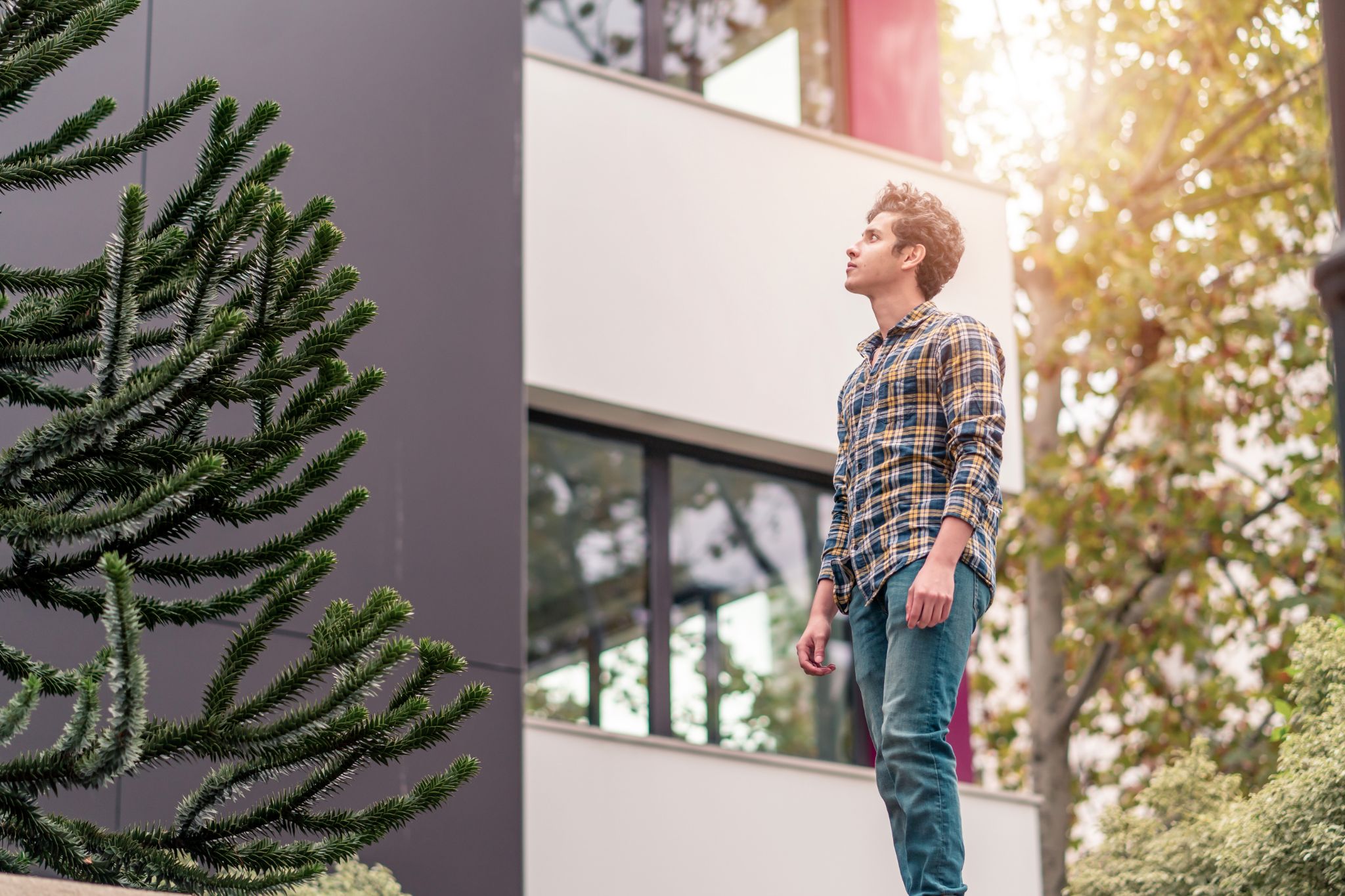 Le tableau de bord de pilotage
POUR L’ISC PARIS
Un tableau de bord stratégique qui fait la synthèse du plan stratégique et des travaux issus de la Raison d’Etre
1
Une série de 7 actions prioritaires qui devront avoir abouti au plus tard pour 2026 de nature à incarner la RE et en faire une Raison d’agir
2
“
“
1
Transmettre à chacun le goût de l’engagement pour contribuer à bâtir un monde heureux
OBJECTIFS STATUTAIRES
INNOVER DANS NOTRE PÉDAGOGIE, NOS PROGRAMMES & NOTRE ORGANISATION sur la RE
FAIRE DE L’ISC PARISUNE MARQUE DE RÉFÉRENCEinclusive et tournée vers l’impact
RETROUVER CROISSANCEET RENTABILITÉ
 notamment en s’appuyant sur la RE
Objectifs opérationnels
Diversifier les programmes de FI et multiplier les pg de FC
S’assurer que 30 % de nos étudiants intègrent un certificat à impact
Devenir un acteur crédible de la formation exécutive en mettant en avant l’engagement
Certificat Pédagogie
Engager chaque collaborateur sur la nécessité d’actions rentables
S’assurer que 30 % de nos partenariats entreprises se font avec des entreprises à ’impact
Mieux valoriser les innovations pédagogiques
S’assurer que 30 % des publications de recherche sont sur des sujets à impact
Proposer une offre de formation rentable et innovante profitant de nos programmes visés
S’assurer que 30 % des collaborateurs ont des activités connexes à impact
Aventures / Expériences Étudiantes
Engager un plan de transformation pour adapter notre culture, notre organisation et nos processus
“
“
2
Transmettre à chacun le goût de l’engagement pour contribuer à bâtir un monde heureux
OBJECTIFS STATUTAIRES
INNOVER DANS NOTRE PÉDAGOGIE, NOS PROGRAMMES & NOTRE ORGANISATION sur la RE
FAIRE DE L’ISC PARISUNE MARQUE DE RÉFÉRENCEinclusive et tournée vers l’impact
RETROUVER CROISSANCEET RENTABILITÉ
 notamment en s’appuyant sur la RE
Objectifs opérationnels
Diversifier les programmes de FI et multiplier les pg de FC
S’assurer que 30 % de nos étudiants intègrent un certificat à impact
Devenir un acteur crédible de la formation exécutive en mettant en avant l’engagement
Certificat Pédagogie
Engager chaque collaborateur sur la nécessité d’actions rentables
S’assurer que 30 % de nos partenariats entreprises se font avec des entreprises à ’impact
Mieux valoriser les innovations pédagogiques
S’assurer que 30 % des publications de recherche sont sur des sujets à impact
Proposer une offre de formation rentable et innovante profitant de nos programmes visés
S’assurer que 30 % des collaborateurs ont des activités connexes à impact
Aventures / Expériences Étudiantes
Engager un plan de transformation pour adapter notre culture, notre organisation et nos processus
Actions 2026
Mettre en place des Summer Schools engagement
Obtenir 1 certification RSE d’une PP externe reconnue
Mettre en place des Summer Schools engagement
Organiser 3 événements sur les sujets de la RE réunissant les PP de l’école (étudiants, salariés, alumni, entreprises)
Former des binômes Profs / Praticiens pour être au plus près des best practices métier
↗️ le nombre de bourses d’excellence distribuées en lien avec la RE
↗️ l’engagement étudiant lors de nos événements
↗️ le nombre de parainages d’étudiants en lien avec la RE